Public Reports & Extracts on MIS
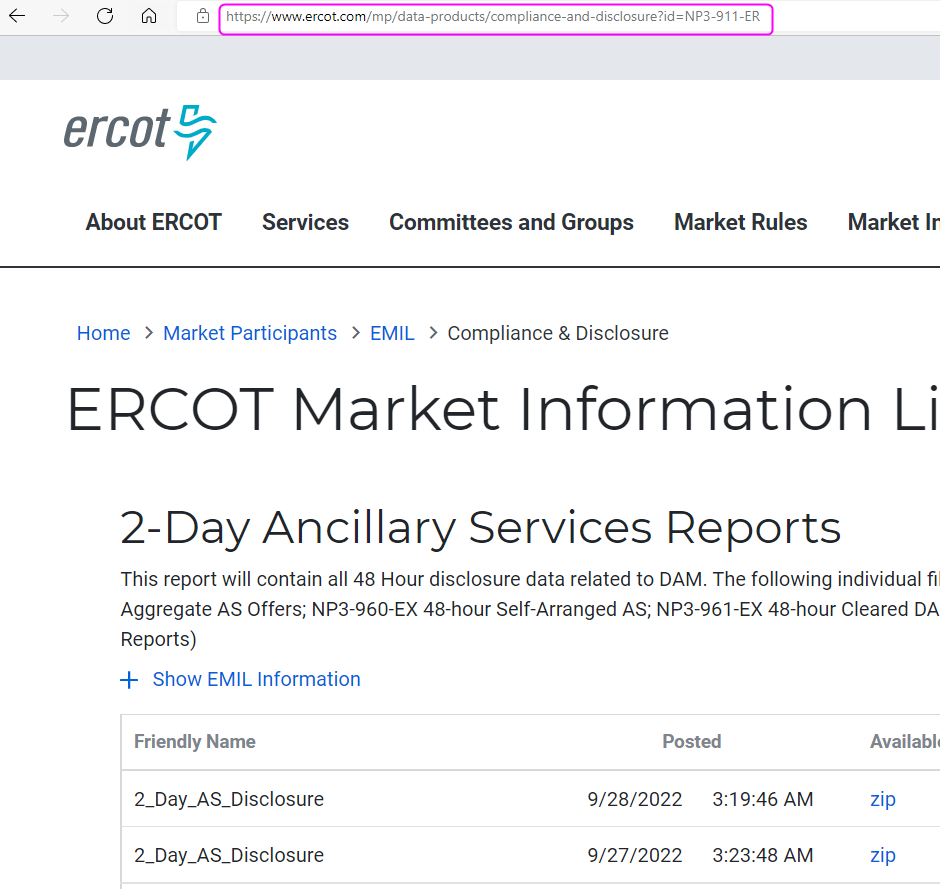 1